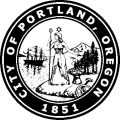 City of PortlandPolice Accountability Commission
Final Report to City CouncilSeptember 21, 2023
PAC Final Documents
Members of the public can find the final recommendations of the Police Accountability Commission at:https://tinyurl.com/portlandpacrecommendations

These include:
Final Code Recommendations(Proposed additions to the City Code / laws of the City of Portland)
Final Report of the Police Accountability Commission(Containing explanations and reasoning, all of the PAC’s agreements, the PAC-proposed Transition Plan, and recommendations to the future Board and Office, to other parts of government, and more to help make the new system successful)
2
What we’ll cover today
The process used by the PAC to develop recommendations
What the new system will do 
How the new system will be set up for success
Implementation
Legitimacy, fairness, and effectiveness
3
context
2020: 82% of Portlanders voted for ballot measure 26-217
Authorized a new community police oversight board 
2021: the police accountability commission began meeting to design a new oversight system 
2023: the recommendations from the pac will be presented to and considered by City council
4
Overview
The PAC proposed a system that is:
logistically feasible
equitable and representative
fair and impartial
able to address and minimize or overcome barriers to accountability
Able to maintain best practices from the current system and integrate best practices and proposals from around the country
The PAC proposed a system that will be legitimate and effective so it can earn trust over time.
5
Overview
A Community Board for Police Accountability (CBPA) which oversees an Office of Community-Based Police Accountability (OCPA), A Bureau of City Government

Staff led by a Bureau Director, who will hire Intake Staff, investigators, administrative staff, and other needed staffto do the work of theoversight system
6
Overview
Staff investigators investigate potential misconduct affecting community members
panels of the board independently determine findings and corrective action (if needed)
Policy recommendations reflecting community concerns are sent to the Police Chief and if needed to Council
Transparent reporting of data balanced with confidentiality for personal information
meetings open to the public, Hearings open to public when in compliance in state law
7
The Police accountability commission’s Process
8
Tasks City Council assigned to the PAC
Develop a framework that complies with the Charter / law
Build out the framework, including charter questions (“as specified in city code”)
Council resolution 37527
Council Resolution 37548 (with detailed scope of work as exhibit)
9
Tasks City Council assigned to the PAC
Create a code change package outlining a new police oversight system including:
Organizational details
Powers of the oversight system
Transition plan
definitions
10
CHARTER 2-10
The Charter is an overarching legal requirement, like theU.S. Constitution
The PAC did not discuss changing it, and it is outside the PAC’s scope
Details as to Charter requirements are in each content area within this presentation
11
Pac meetings & Community Engagement
128 public meetings and hearings
23 community engagement events
Heard from:
Community organizations
City council
Current oversight system
Other local officials, including representatives from PPB
12
[Speaker Notes: Mental health alliance, Amac, OJRC, Don’t Shoot Portland, Portland Business Alliance, Pacific Northwest Family Circle, BIPOC Caucus, Latinx Mental Health Care Providers, Portland Rotarians, Juntos Podemos, IPAC, Spanish Speaking Business Owners 
Mayor wheeler; Commissioners Hardesty, Mapps, Rubio, Ryan, Gonzalez
Ipr, crc, PRB coordinator, authors of Charter 2-10 Derek Bradley and Heidi Brown, 
Chief Lovell, Dep. Chief Frome, IA, PPB professional standards Division, PPA Schmautz
City attorney, DOJ]
Barriers to police accountability in current system
Lack of transparency 
Complexity of the current system
Lack of accessibility and equity
Public perception and lack of trust in the system 
Current laws and policies 
Lack of proven effectiveness
Conflicts of interest and bias
Culture 
Inadequate resources
13
[Speaker Notes: Lack of transparency:
Complainants receive little support throughout process 
Some parts inaccessible to the public 
Complexity: 
Current system is duplicative, confusing, contradictory
Officer involved shootings / in-custody death investigations treated differently 
Lack of accessibility:
Direct barriers to people based on ability, housing status, MH, socioeconomic status, etc. 
Public perception / trust:
Current perception by public and LE that the system is opaque, unfair, unjust 
Crc using the ‘reasonable person’ standard instead of ‘preponderance of evidence’ 
Lack of proven effectiveness 
Lack of transparency = inability to monitor for effectiveness 
Limited data 
Current system lacks the authority to be effective 
Conflicts of interest / bias:
Police officers investigating police officers 
Culture: 
History of police culture in Portland 
Relationship between police and public is lacking 
Inadequate resources 
Volunteers are not provided with support
Volunteers feel their work is ineffectual because it lacks authority]
Best Practicesfrom the current system
CRC and IPR Transparency and regular reporting
Civilian Staff involvement
Qualifications of investigators
Review and Rigor
Possibility of Outcomes beyond discipline or corrective action
Mediation
Supervisory investigations
14
Research conducted by the PAC
Other jurisdictions 
San Diego, CA; San Francisco, CA; NYC; Oakland, CA; Chicago, IL; Philadelphia, PA; Denver, CO; Washington DC; Seattle, WA; and more
Subject Matter Experts 
National Association for Civilian Oversight of Law Enforcement (NACOLE); 2008 IPR Review conducted by Dr. Eileen Luna-Firebaugh, Mental Health Alliance; National Police Accountability Project; 
Staff from City of San Diego, new York, and Oakland oversight agencies
15
Independent Judgment
Definition: “A demonstrable absence of real or perceived influence from law enforcement, political actors, and other special interests looking to affect the operations of the civilian oversight agency.”
Also includes The Board Evaluating external recommendations (e.g. staff recommended findings), but coming to its own conclusions
16
Part of the City Government
Although the Board has independent judgment, it is still subject to all normal City rules and procedures, including:
Law (Charter, Code, etc.)
Collective Bargaining obligations
Administrative rules (HR, procurement, budget, etc.)
17
What the New System will Do
18
Access to Information
19
The Power & Authority to:
City Charter 2-10
“subpoena and compel documents”
“gather and compel all evidence, to access all police records to the extent allowed by federal and state law, and […] to compel statements from witnesses including officers.”
“compel sworn members of the Portland Police Bureau and their supervisors to participate in investigations and to completely and truthfully answer all questions.”
20
Access to Information
The New system will first request information from PPB/officers, and also has the authority to:
Compel Officer testimony
Subpoena witnesses
Access police records and data
Access Body camera footage
21
Administrative investigations
22
Accountability definition
Accountability is a comprehensive system of checks and balances aimed at ensuring that when Law Enforcement fails to carry out their duties properly, including when their actions are damaging to other individuals or the community at large, they are held responsible through a fair and transparent process.
23
Charter 2-10
“independently investigate Portland police bureau sworn employees […] promptly, fairly, and impartially, to impose discipline as determined by the board”
“authority to investigate […] all deaths in custody and uses of deadly force; all complaints of force that result in injury, discrimination against a protected class, violations of federal or state constitutional rights.”
24
CASE PROCESS
Administrative investigations
Full Flowchart in briefing book
(Starts on page 10)
Other Options
Mediation
Informal Complaints
25
Dismissed
Full Investigation
Mediation/ Informal Complaint
Complaint Intake
Administrative investigations
Full Flowchart in briefing book
(Starts on page 10)
26
CASE PROCESS
Administrative investigations
Full Flowchart in briefing book
(Starts on page 10)
Other Options
Mediation
Informal Complaints
27
FINDINGS
Administrative investigations
28
CASE PROCESS
Administrative investigations
Full Flowchart in briefing book
(Starts on page 10)
Other Options
Mediation
Informal Complaints
29
Administrative investigations
Key Differences

Complaint navigator provided from the beginning
One entity reviews each case (Some cases stay with IA,others go to oversight board)
Deadly Force: administrative investigations & ability to appeal
Community members make final decisions on findings
30
Administrative investigations
Key Similarities

Use of discipline guide(City/PPA-bargained guide +statewide discipline guide)
Use of Panels and sizes similar to PRB structure (5 for most cases,~7 for higher-profile/complex cases)
Due process, just cause, and5th amendment rights
31
Structural Oversight
32
“the Board shall have the authority to make policy and directive recommendations to the Portland Police Bureau and City Council.
The Portland Police Bureau shall consider […] all policy or directive recommendations made by the Board.
If the Portland Police Bureau rejects a policy or directive recommendation, then at the request of the Board, City Council must consider and vote to accept or reject the policy recommendations…”
Charter 2-10
33
[Speaker Notes: Policy:
6 processes for policy recommendation initiation:
Board member, community member, policy reviews and audits, systemic findings from misconduct cases, sentinel event reviews, directive reviews
Recommendations presented to the Board which chooses to adopt or not
When the Board formally recommends a policy change, PPB has 60 days to respond. If they fail to respond or reject the policy, the Board has 15 days to put it on the City Council agenda for a final vote 
Collective Bargaining: 
2 seats reserved for Board representatives at negotiations 
PPB Budget review 
Public review of proposed PPB budget before submission 
Continual improvement
Qualified staff, team, or independent expert will examine Board performance]
Structural Oversight
Policy Recommendations may be made to PPB
Initiated through 6 processes 
rejected recommendations may be sent to City Council
collective bargaining negotiations 
Gathering input for PPB Budget Development
Continual improvement
34
[Speaker Notes: Policy:
6 processes for policy recommendation initiation:
Board member, community member, policy reviews and audits, systemic findings from misconduct cases, sentinel event reviews, directive reviews
Recommendations presented to the Board which chooses to adopt or not
When the Board formally recommends a policy change, PPB has 60 days to respond. If they fail to respond or reject the policy, the Board has 15 days to put it on the City Council agenda for a final vote 
Collective Bargaining: 
2 seats reserved for Board representatives at negotiations 
PPB Budget review 
Public review of proposed PPB budget before submission 
Continual improvement
Qualified staff, team, or independent expert will examine Board performance]
How the new system is set up
35
Board Membership
36
“appointed by approval of Council.”  
“… representation from diverse communities including those […] with diverse lived experiences, particularly those who have experienced systemic racism and those who have experienced mental illness, addiction, or alcoholism.”
“People currently employed by a law enforcement agency and their immediate family members are not eligible for service on the Board. People who were formerly employed by a law enforcement agency are not eligible for service on the Board.”
Charter 2-10
37
Board Membership
33 Members serving staggered3 year Terms
Membership reflecting diversity of Portland
All-Volunteer Board, receiving modest Member support
Subject matter expertise
Trained on PPB and oversight procedures by staff and experts
peer training
38
Full Board:
Full Board decisions vs.smaller-group decisions:
internal processes (including leadership selection and panel member rotation)
Reviewing sub-committee proposals
Public town halls and events, including briefings with PPB, Mayor, and other public safety officials
Smaller Groups:
Panels of 5+ decide on individual cases, not full Board (similar to Current PRB structure); panel membership rotates
Sub-committees of 5+ develop proposals for full board Consideration, etc. (review applications, director candidate screening, performance reviews, etc.)
39
SUPPORTING VOLUNTEERS
Identified Barrier: Lack of support and high workload for volunteers
Volunteers deal with issues in their personal lives and need the ability to rotate and balance their workloads
Volunteers also deal with issues related to their service: Internal cohesion, costs of volunteering,lack of clarity, trauma exposure, etc.
40
Member support
Compensation:
To reduce barriers to service, Board members will be provided with a nominal fee on a per-hour basis
The amount aligns with federal guidelines 
Similar practices are in place in Louisville, KY; Baltimore, MD; Anne Arundel County, MD; Philadelphia, PA; Denver, CO; and others. 
Mental health support: 
Board members will be reviewing traumatic materials and case files
41
Oversight Staff: The Office of Community-based Police Accountability
42
Charter 2-10
“The Board shall hire a Director to manage the professional administrative staff and professional investigators, and to make operational and administrative decisions.” 
“The Director is a “Bureau Director” for purposes of Charter section 4-301 and shall be appointed by, and serve at the will and pleasure of, the Board.” 
“Professional staff of the Board […] shall be appointed by and serve under the direction of the Director”
43
Director
Hired and managed by the Board
Qualifications based on current IPR director qualifications
Oversees professional staff
Director & staff
STAFF
Intake, investigation, policy, community outreach, etc.
Reports to director
44
Reporting and Transparency
45
Charter 2-10
“The Board shall make provisions for regular and open meetings, public transparency, and reporting on the Board’s activities.”
46
Reporting and Transparency
Open Public Meetings
director reports at public meetings
host mayor, Chief of Police, other public safety officials
Case decisions open to public, Hearings open to public when in compliance in state law
annual report 
data available online
47
CBPA & OCPA in the Broader System of Government
The Oversight Board is a part of City government
City Government relations
Relationship with County
Relationship with state and federal governments
Relationship to other police oversight systems
48
[Speaker Notes: City: 
Independent bureau, part of City gov 
County:
Collaborate with DA to extent allowable by law 
Working relationships with: sheriff’s offices, corrections agencies, other relevant oversight groups, ME
May seek membership in Public Safety Coordinating Council 
State / Fed
May endorse legislation and testify in front of gov bodies to communicate its policy positions 
Will make it clear that it is not acting as a representative for the City government]
Implementation
49
50
Transition Plan
51
Transition Plan
Current System to New System: 
Appoint members, hire staff
Training for members and staff 
IPR will cease accepting new complaints 
Current system will resolve ongoing cases and appeals 
Transfer of cases to board
IPR staff will have preference to apply for positions
52
[Speaker Notes: IPR will work with BHR to determine how to reduce the size of IPR as needed 
IPR staff will get hiring preference 
CRC will continue to hear appeals, PRB will continue to hear cases 
If IPR has a small number of unresolved cases by the time CBPA is accepting complaints, the cases should be transferred to CBPA]
Transition Plan
Three Main Proposals:
Transfer of IPR cases 6 months after full implementation to new oversight board
Allow transferred cases to use same system of administrative investigations as all other Board cases (rather than use old system’s rules)
Create Transition Team during DOJ/Court Review
53
[Speaker Notes: IPR will work with BHR to determine how to reduce the size of IPR as needed 
IPR staff will get hiring preference 
CRC will continue to hear appeals, PRB will continue to hear cases 
If IPR has a small number of unresolved cases by the time CBPA is accepting complaints, the cases should be transferred to CBPA]
Legitimacy, Fairness, and Effectiveness
54
CONCLUSION
55
Q & A
56
Slides below this are extras
57
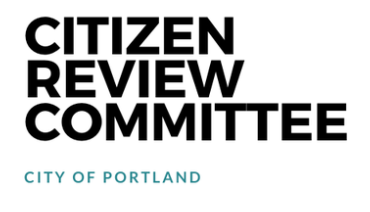 current system
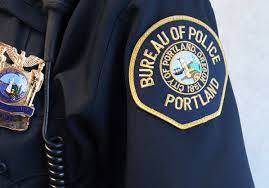 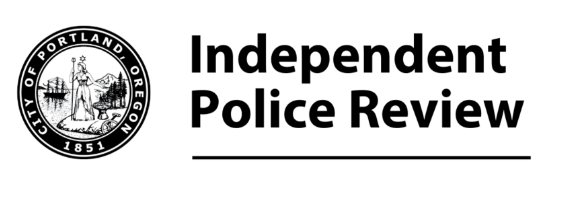 Internal affairs (IA)
Independent police review (IPR)
Citizen review committee (Crc)
Police review board (prb)
58
What is the police accountability commission?
The police accountability commission:
 
Is a group of 20 volunteers 
Is working to create a new accountability system for all Portlanders  
Is a result of the 2020 ballot measure approved by voters
Is not affiliated with the Portland police bureau 
is not part of the current oversight system
59
Who the Police Accountability Commission has heard from and Met with
City Council and The Mayor
Law Enforcement representatives
Representatives from the current oversight system
Subject matter Experts
Community organizations
Community members
60